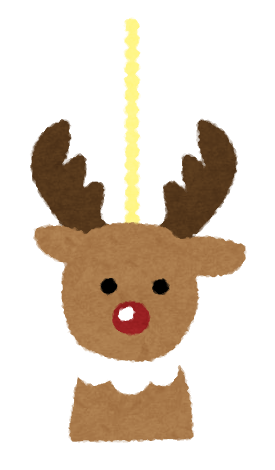 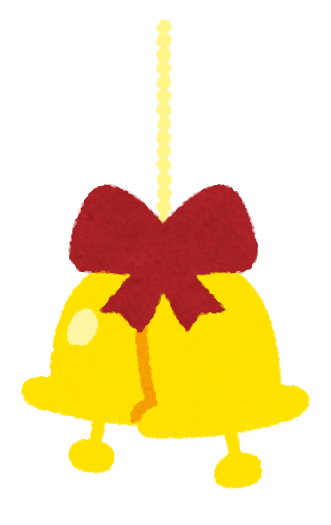 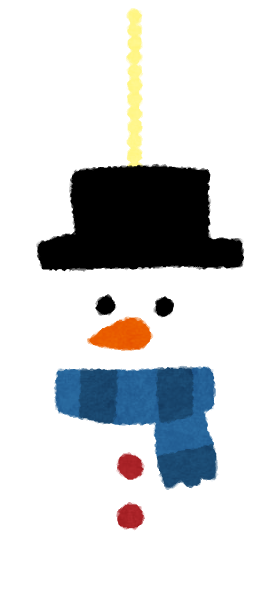 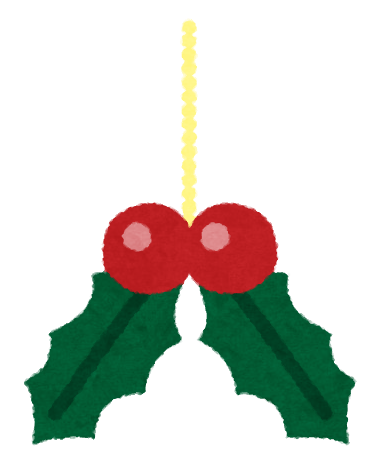 図書館からのお知らせ
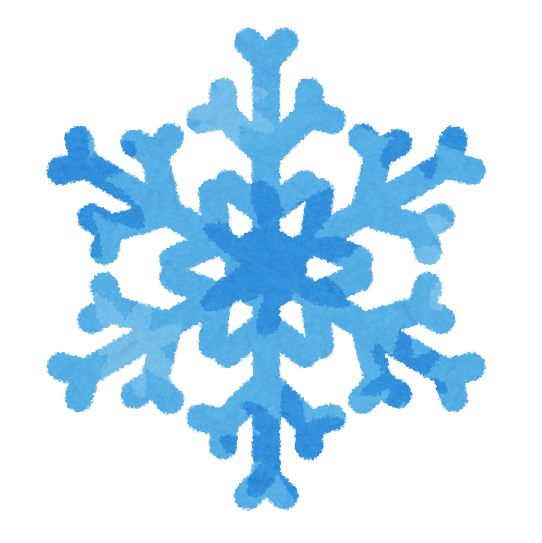 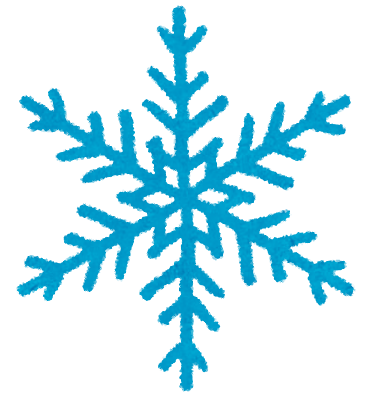 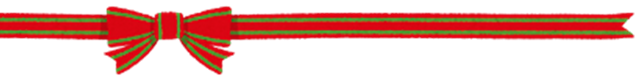 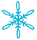 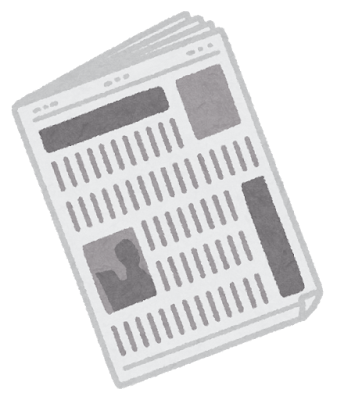 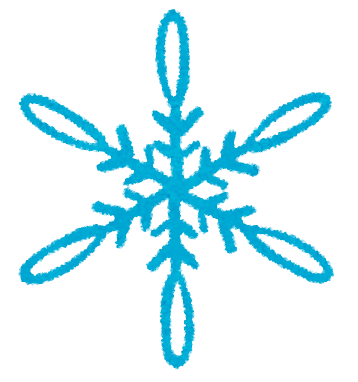 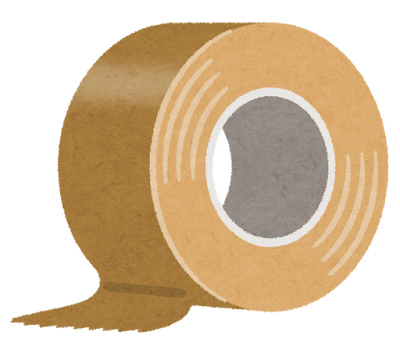 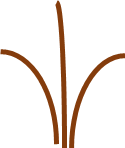 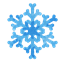 クリスマス工作教室　オラフをつくろう！
12月21日(土)10：00～11：30　無料　定員10名(申込順)
　申込受付12月2日～13日まで｡定員に達し次第受付終了（詳しくは図書館まで）
新聞紙で
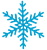 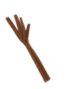 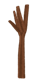 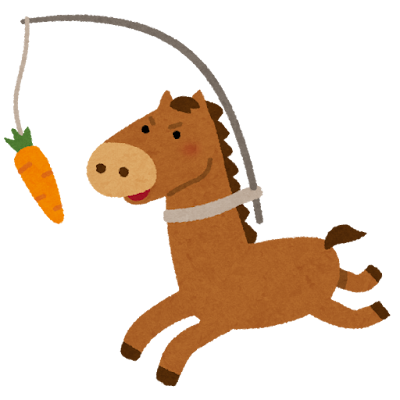 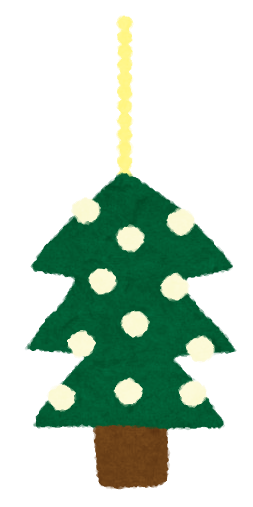 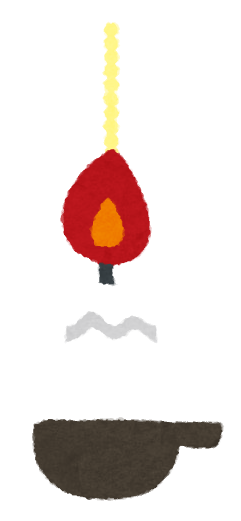 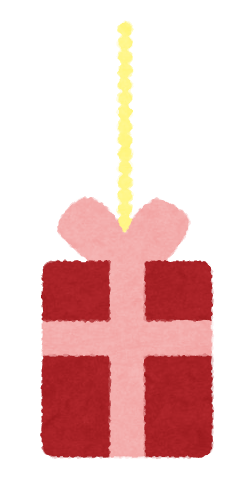 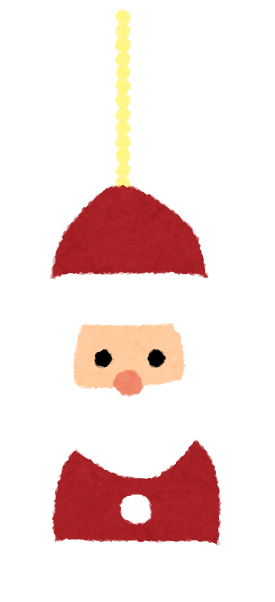